Dei retoriske appellformene
Eit teoretisk grunnlag
[Speaker Notes: Opplegget er først og fremst laga for den vidaregåande skulen, men kan med enkle justeringar òg tilpassast 10. trinn. 
Elevane får ei innføring i retorikk og øving i å kjenne att retoriske verkemiddel.]
Kompetansemål
Etter 10. trinn 
kjenne att og bruke språklege verkemiddel og retoriske appellformer 
bruke fagspråk og argumentere sakleg i diskusjonar, samtalar, munnlege presentasjonar og skriftlege framstillingar om norskfaglege og tverrfaglege emne 
Etter vg1 
gjere greie for og reflektere over bruken av retoriske appellformer og språklege verkemiddel i sakprosatekstar 
Etter vg2 
reflektere over sakprosatekstar og gjere greie for den retoriske situasjonen dei er blitt til i 
bruke fagkunnskap og retoriske ferdigheiter i norskfaglege diskusjonar og presentasjonar 
Etter vg3 
skrive retoriske analysar og tolkingar av sakprosatekstar 
bruke fagkunnskap og presist fagspråk i utforskande samtalar, diskusjonar og munnlege presentasjonar om norskfaglege emne
Dei tre appellformene
[Speaker Notes: Start med å repetere dei retoriske appellformene saman med elevane, og diskuter kva dei tyder.]
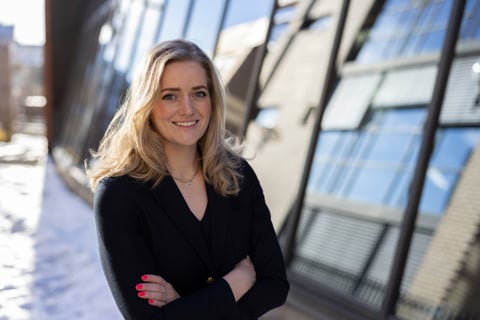 Etos – truverd hjå avsendaren
Innleiande etos – kva inntrykk har me av ein avsendar før me les eller høyrer teksten?
Avleidd etos – kva inntrykk får me av avsendaren gjennom teksten?
Endeleg etos – kva inntrykk sit me att med til slutt?
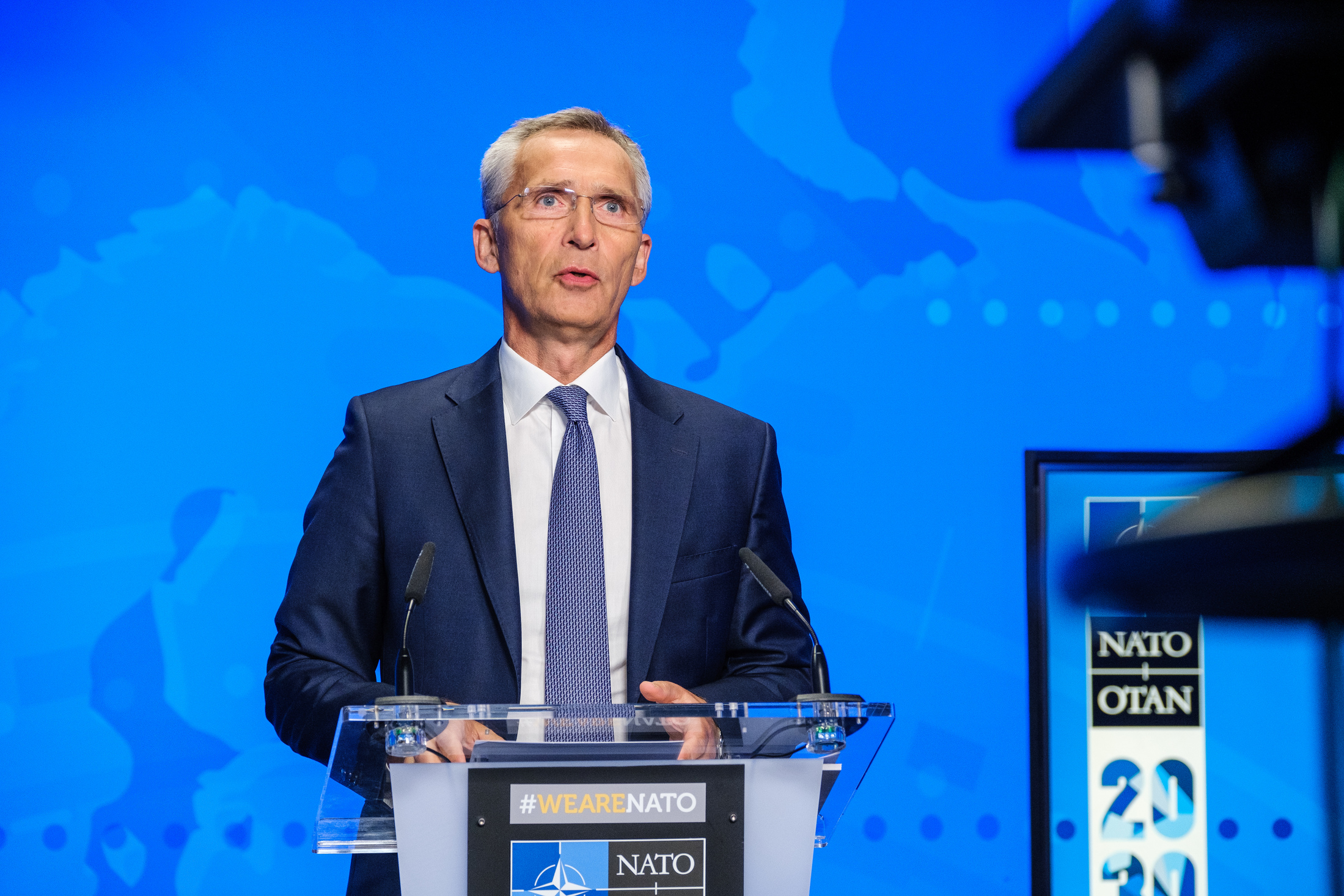 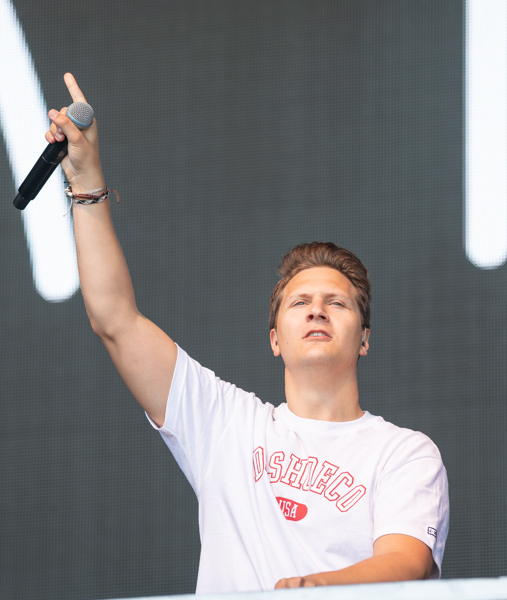 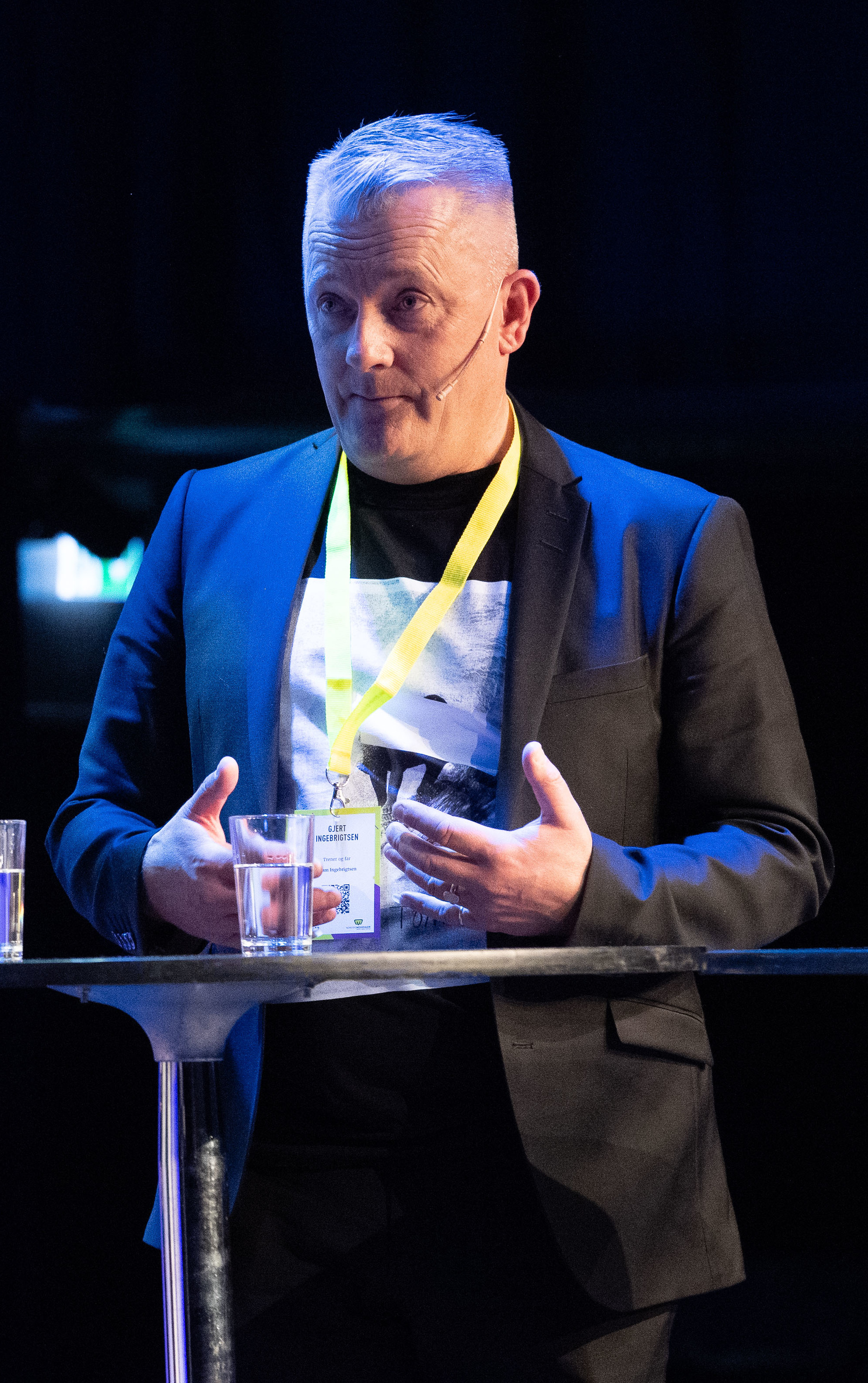 [Speaker Notes: Læraren presenterer ein biletkollasj med ulike personar i det offentlege biletet. Målet er at elevane skal diskutere og argumentere for kven av desse som har eit sterkt innleiande etos, og kvifor. Her er det fint å snakke om innleiande etos, avleidd etos og endeleg etos. 

Det er òg ei fin moglegheit til å diskutere kven av personane som eventuelt har eit svekt eller eit styrkt etos, og kvifor. Her er det viktig at elevane veit kva som rører seg i nyheitsbiletet, og at dei slik kan seie noko med utgangspunkt i det. Kollasjen her er sett saman av Kong Harald, Jens Stoltenberg, Emilie Enger Mehl, Matoma og Gjert Ingebrigtsen.

Bruk gjerne spørsmåla som er knytte til ressursen.]
Patos – å vekkje kjensler hjå mottakaren
Sjå nærmare på haldningskampanjen til Statens Vegvesen. Diskuter korleis ulike verkemiddel blir brukte for å appellere til kjenslene hjå mottakaren. 

Sjå eige spørsmålsark i arbeidet med utforskinga av teksten.
[Speaker Notes: Haldningskampanjen til Statens Vegvesen kan vere eit godt døme for å diskutere korleis ulike verkemiddel blir brukte for å appellere til kjenslene hjå mottakaren. La elevane arbeide med utgangspunkt i spørsmåla under. Dei kan vere til god hjelp i utforskinga av den samansette teksten. 

Sjå nærmare på dei visuelle verkemidla. Kva er blikkfanget i denne samansette teksten? Beskriv det du ser.  
Kva ulike innhaldsmoment består teksten av? (logo, slagord, overskrift, tekstboks, bilete, skrift). 
Kva kan du seie om fargane som er brukte? 
Kva kjensler vekkjer biletet og teksten i deg?  
Kva verknad har kroppsspråket og andletsuttrykket til barna på biletet? Kva fortel dei oss? 
Korleis hadde plakaten fungert om han berre bestod av verbaltekst?   
Kva verknad har ordvalet i teksten? Sjå nærmare på bruken av positivt og negativt ladde ord.  
Kven trur de er målgruppa for denne kampanjen, og korleis appellerer kampanjen til den gruppa?]
Logos – å appellere til fornufta
Ta utgangspunkt i plakaten til Verdsdagen for psykisk helse og sei noko om verkemiddel som blir brukte for å appellere til fornufta hjå mottakaren.

Sjå eige spørsmålsark i arbeidet med utforskinga av teksten.
[Speaker Notes: Kampanjen til Verdsdagen for psykisk helse, og plakaten deira, kan vere fin for å seie noko om verkemiddel som blir brukte for å appellere til fornufta hjå mottakaren. Forsking, statistikk og tal blir ofte tekne i bruk for at argumenta i ein tekst skal vere haldbare, slik som me finn døme på i denne samansette teksten.
Spørsmåla under kan vere til hjelp i utforskinga av den samansette teksten: 
 
«Forsking viser at korte, regelmessige samtalar betyr meir enn du trur». Kva betydning har denne setninga for å overtyde lesaren? På kva måte underbyggjer denne informasjon bodskapen om å snakke meir saman?  
«Ein av tre under 44 år opplever lite meining i livet». Korleis kan denne statistikken motivere folk til handling?  
«Å erfare at vi betyr noko for andre, er avgjerande for eit meiningsfylt liv» oppfordrar mottakaren til refleksjon. Kva kjensler vekkjer denne setninga, og korleis medverkar ho til å styrkje logosappellen i teksten?  
Kva verknad har det at informasjonen på plakaten er formulert i korte, direkte setningar? Korleis kan dette grepet styrkje logos-appellen?]
Fotokreditering
Kong Harald: Jørgen Gomnæs / Det kongelege hoffet
Jens Stoltenberg: NATO
Emilie Enger Mehl: Rune Kongsro / Justis- og beredskapsdepartementet
Matoma (Tom Stræte Lagergren): Tore Sætre CC BY-SA 4.0
Gjert Ingebrigtsen: Thor Brødreskift / Nordiske Mediedager